“Big Idea” Question
Intro
Review Concepts
Check-In Questions
Teacher Demo
Vocabulary
Student-Friendly Definition
Examples & Non-Examples
Morphological Word Parts
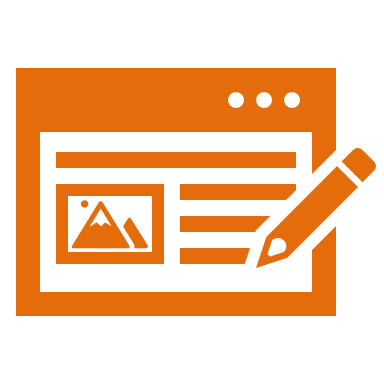 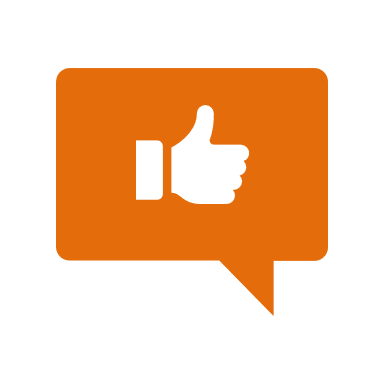 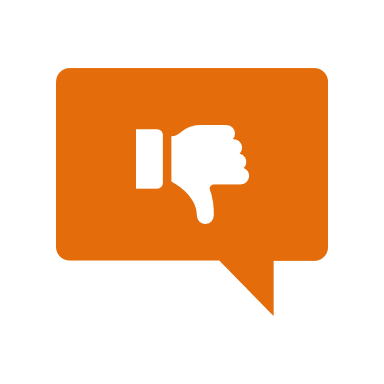 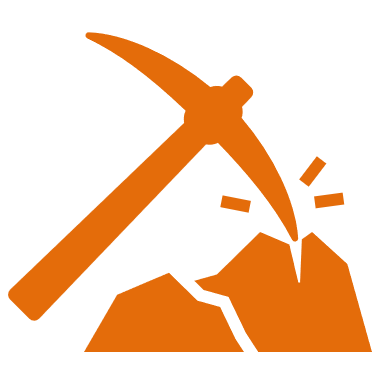 Simulation/Activity
[Speaker Notes: OK everyone, get ready for our next lesson.  Just as a reminder, these are the different components that our lesson may include, and you’ll see these icons in the top left corner of each slide so that you can follow along more easily!]
Space Exploration
Intro
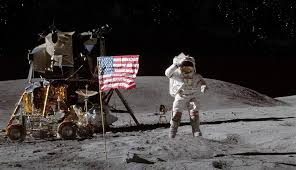 [Speaker Notes: Today we will learn about space exploration.]
Big Question: How do changes in our technology and exploration of efforts affect our knowledge of the earth and our solar system?
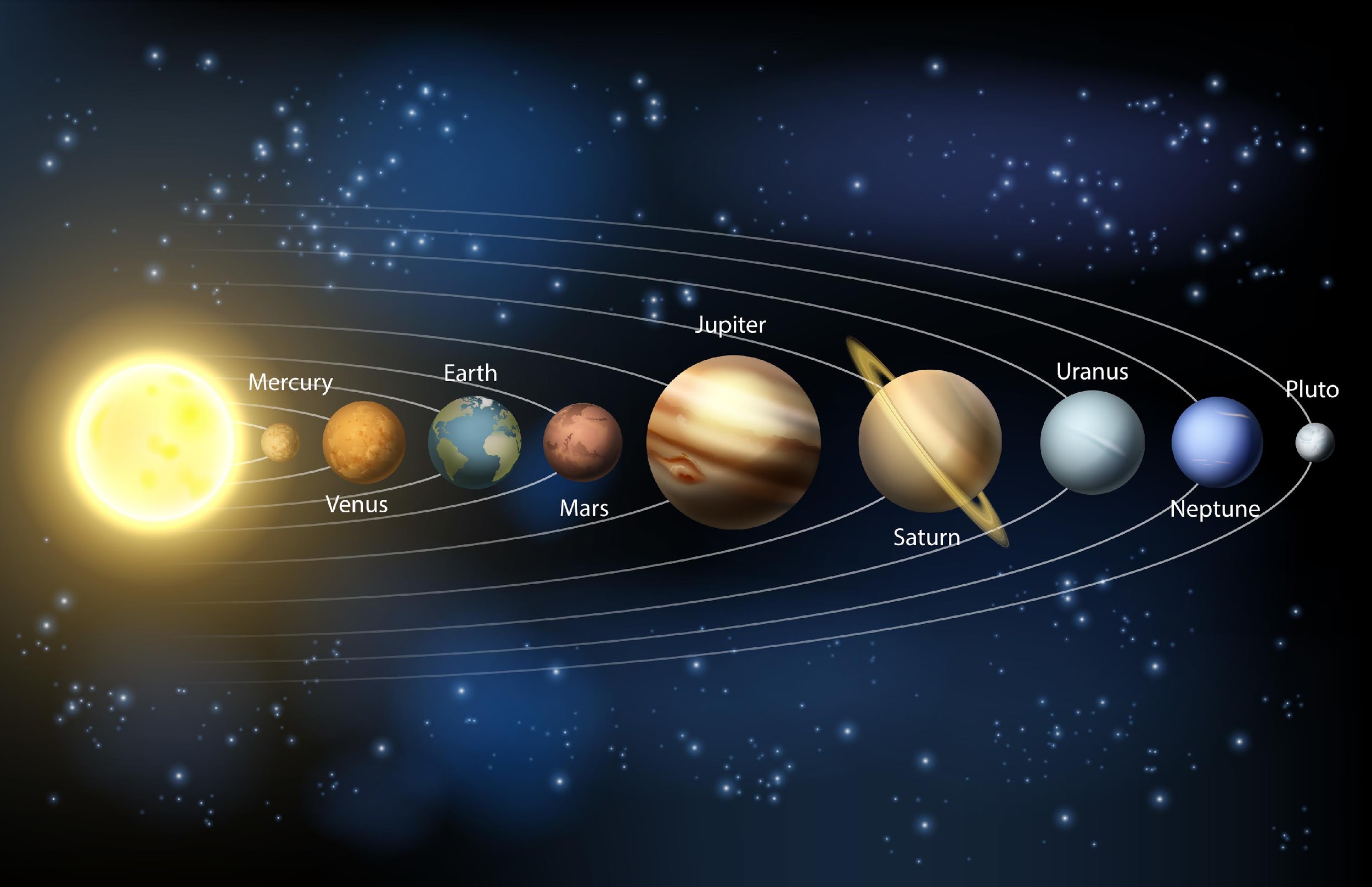 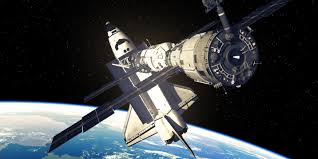 [Speaker Notes: Our “big question” is: How do changes in our technology and exploration of efforts affect our knowledge of the earth and our solar system?

[Pause and illicit predictions from students.]

I love all these thoughtful scientific hypotheses!  Be sure to keep this question and your predictions in mind as we move through these next few lessons, and we’ll continue to revisit it.

Feedback: Asking students to make predictions about how changes in our technology and exploration of efforts affect of knowledge of the earth and our solar system is a great way to activate and elicit student ideas and prior knowledge. This type of activity is evidence of the teacher planning for students’ engagement with science ideas.]
[Speaker Notes: Before we move on to our new vocabulary term, let’s review some other words & concepts that you already learned and make sure you are firm in your understanding.]
Star: object in space made up of gases such as hydrogen and helium that produce light and heat
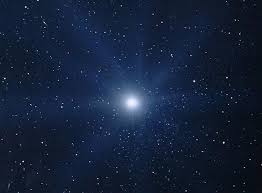 [Speaker Notes: A star is  an object in space made up of gases such as hydrogen and helium that produce light and heat. The sun is a star.]
Planet: a body or object in space that revolves around a star and has a spherical shape
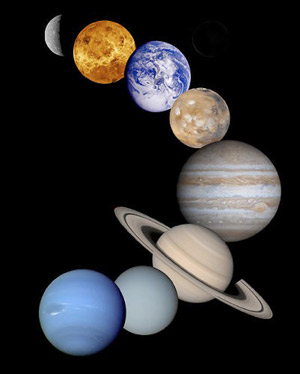 [Speaker Notes: A planet is a body or object in space that revolves around a star and has a spherical shape.]
The Solar System: the sun with all the planets and other bodies that revolve around it
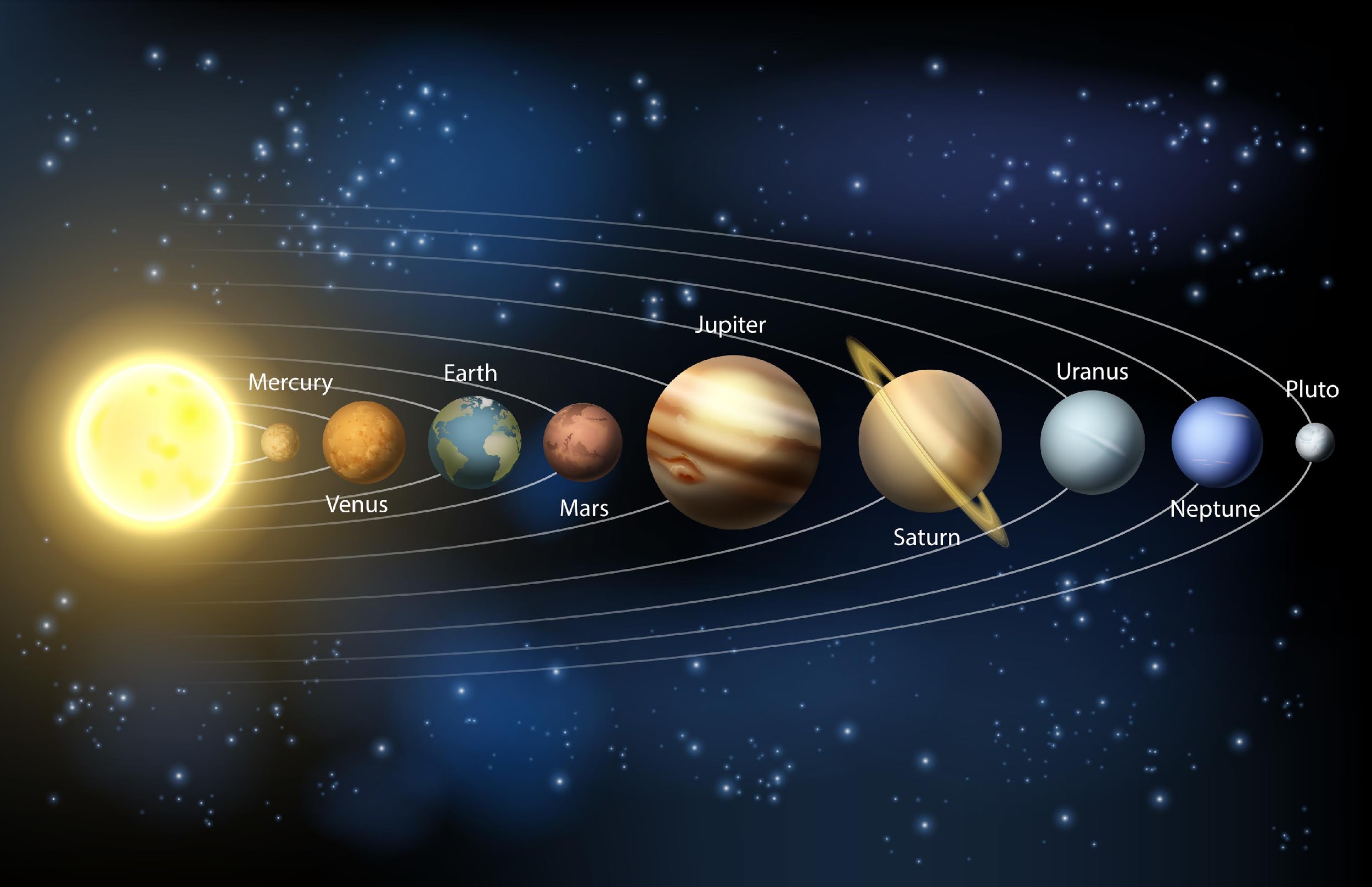 [Speaker Notes: The solar system is the sun with all the planets and other bodies that revolve around it.]
Galaxy: a cluster of stars, dust and gases that are held together with gravity
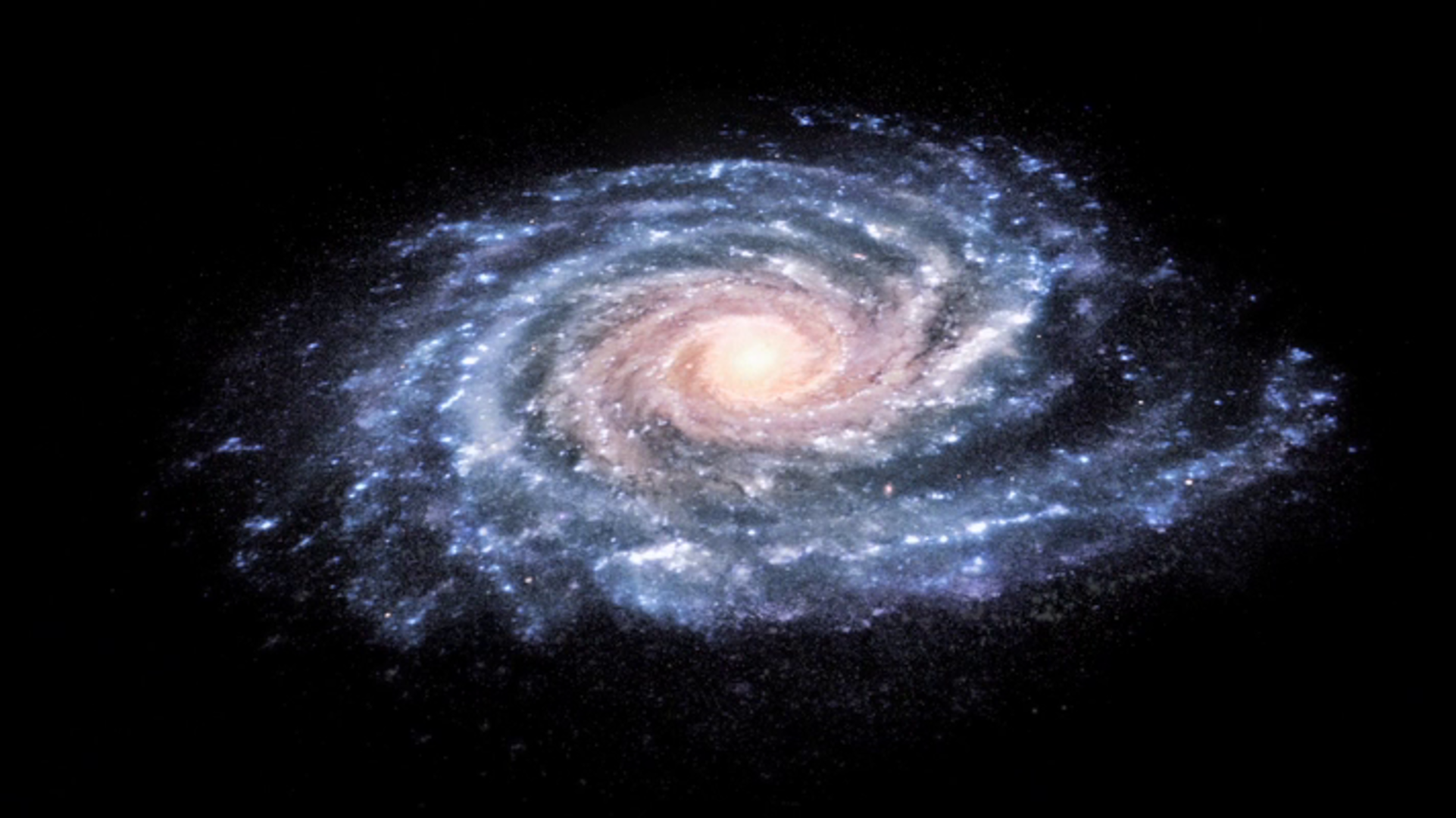 [Speaker Notes: A galaxy is a cluster of stars, dust and gases that are held together with gravity .]
Moon: an object that revolves around a planet and reflects light from the sun
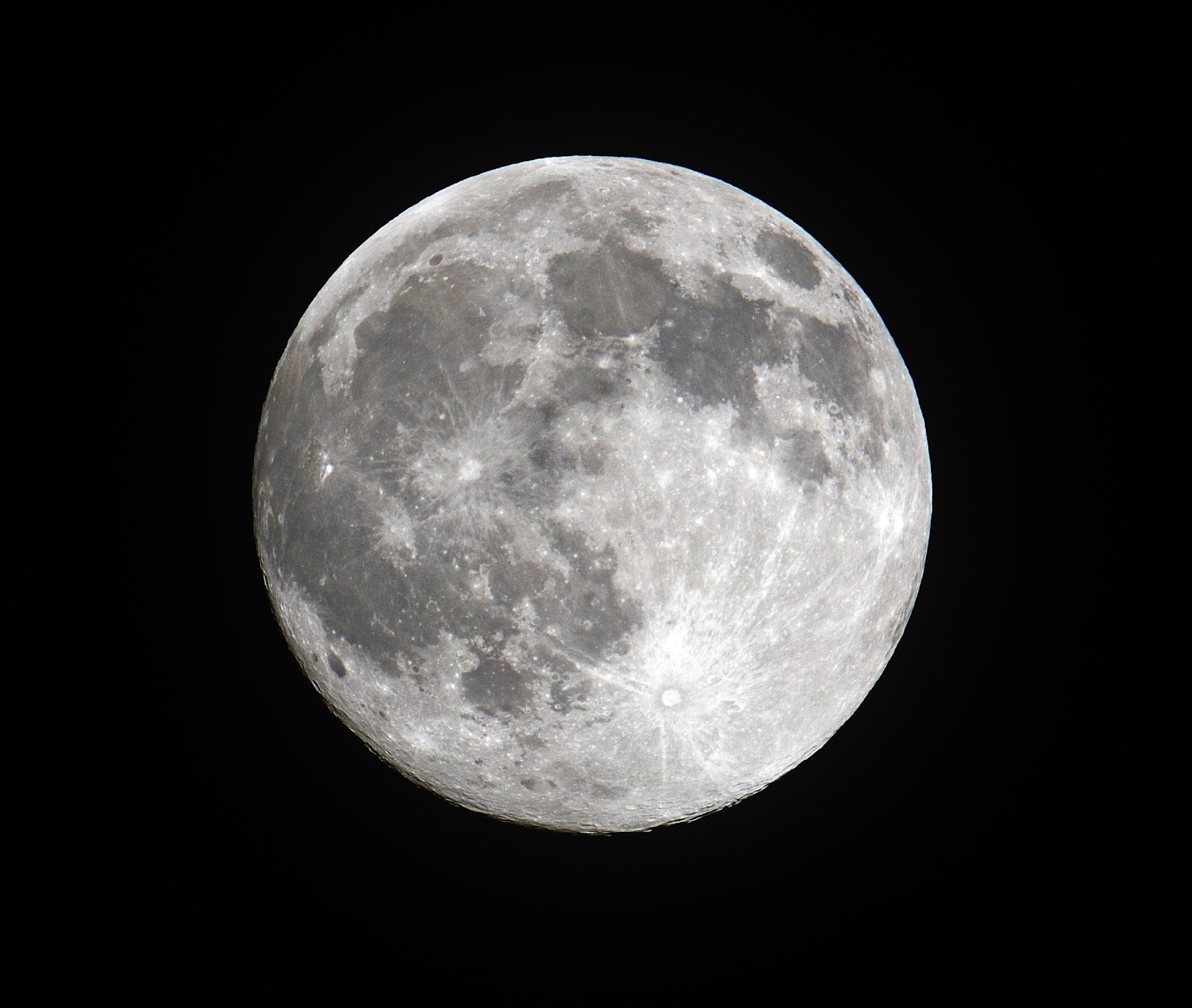 [Speaker Notes: A moon is an object that revolves around a planet and reflects light from the sun.]
Universe: all of space and everything in it including the solar system, stars, planets, moons, etc.
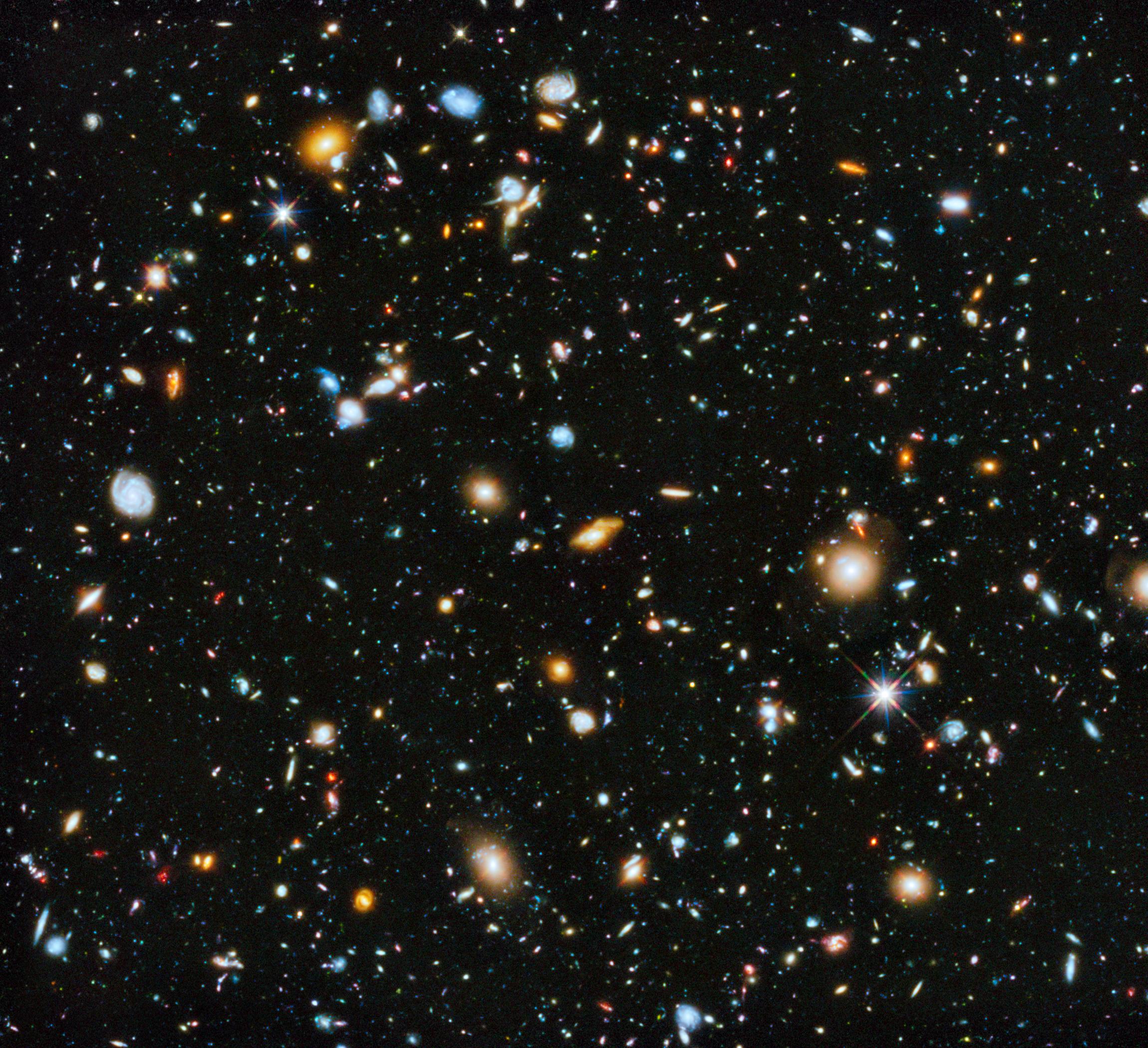 [Speaker Notes: The universe is all of space and everything in it including the solar system, stars, planets, moons, etc.]
[Speaker Notes: Now let’s pause for a moment to check your understanding.]
What is a star?
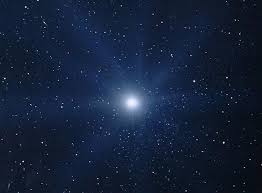 [Speaker Notes: What is a star?

[A star is an object in space made up of gases such as hydrogen and helium that produce light and heat. The sun is a star.]]
A planet is a body or object in space that revolves around a _____ and has a _____ shape.
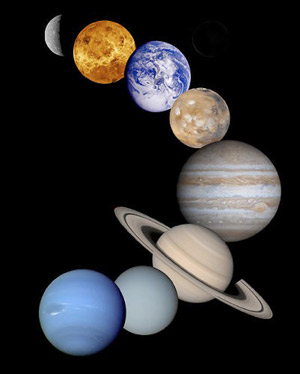 [Speaker Notes: A planet is a body or object in space that revolves around a _____ and has a _____ shape.]
A planet is a body or object in space that revolves around a star and has a spherical shape.
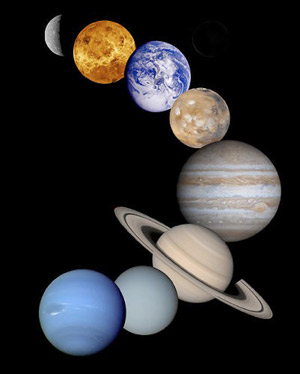 [Speaker Notes: A planet is a body or object in space that revolves around a star and has a spherical shape.]
What is a solar system?
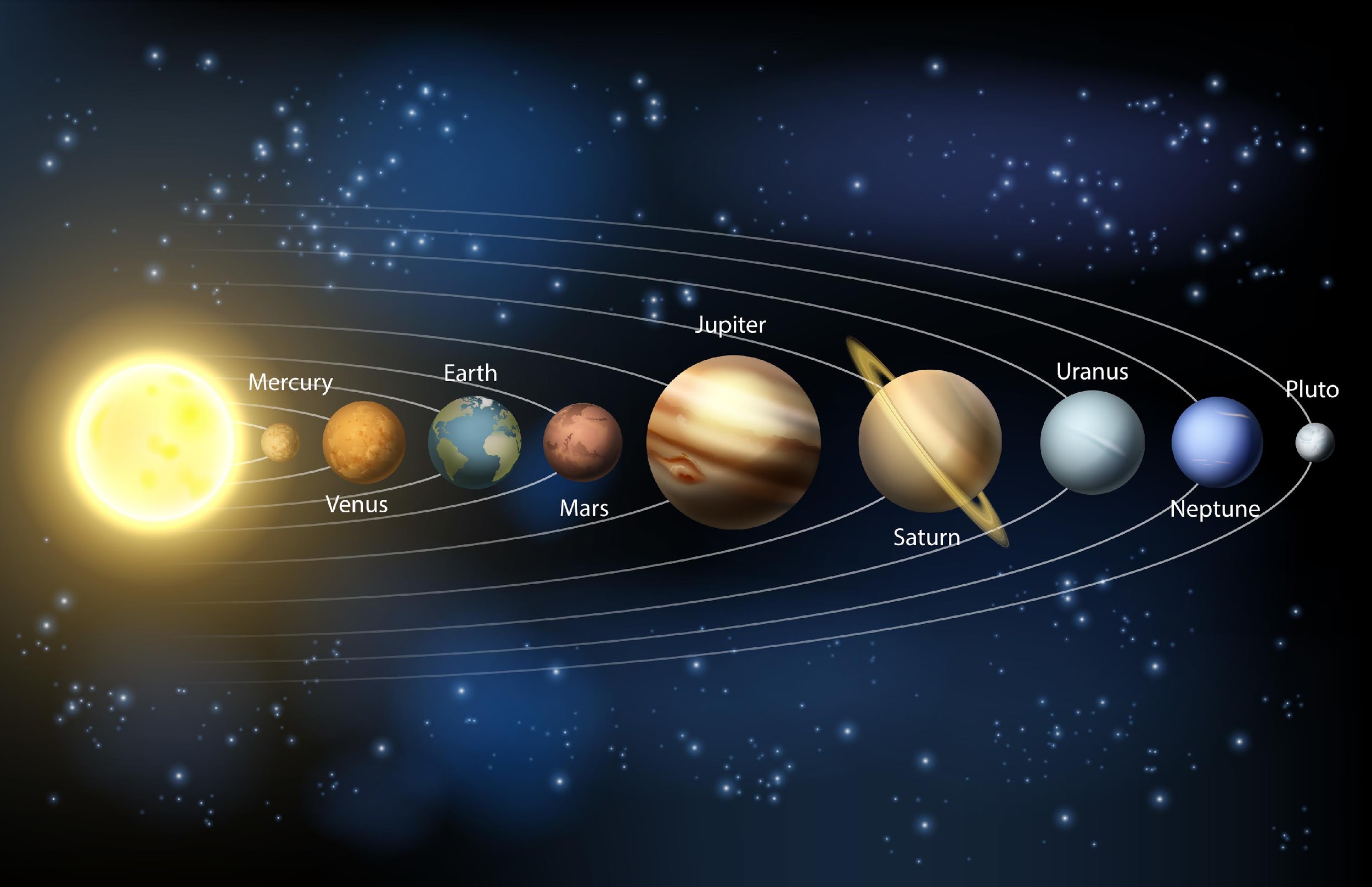 [Speaker Notes: What is a solar system? 

[A solar system is the sun with all the planets and other bodies that revolve around it.]]
A galaxy is a cluster of stars, dust and gases that are held together by _____ .
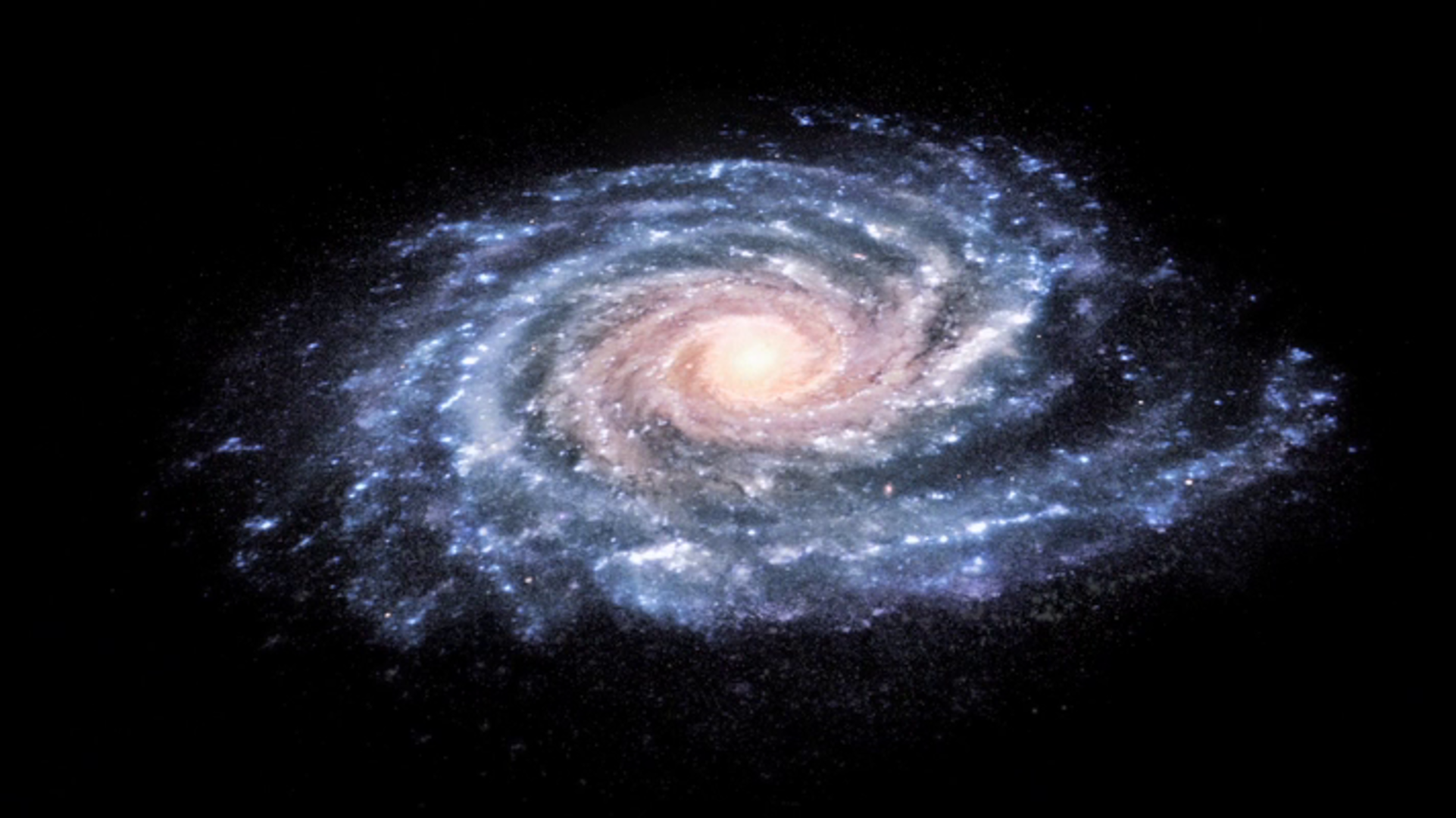 [Speaker Notes: A galaxy is a cluster of stars, dust and gases that are held together by _______ .]
A galaxy is a cluster of stars, dust and gases that are held together by gravity.
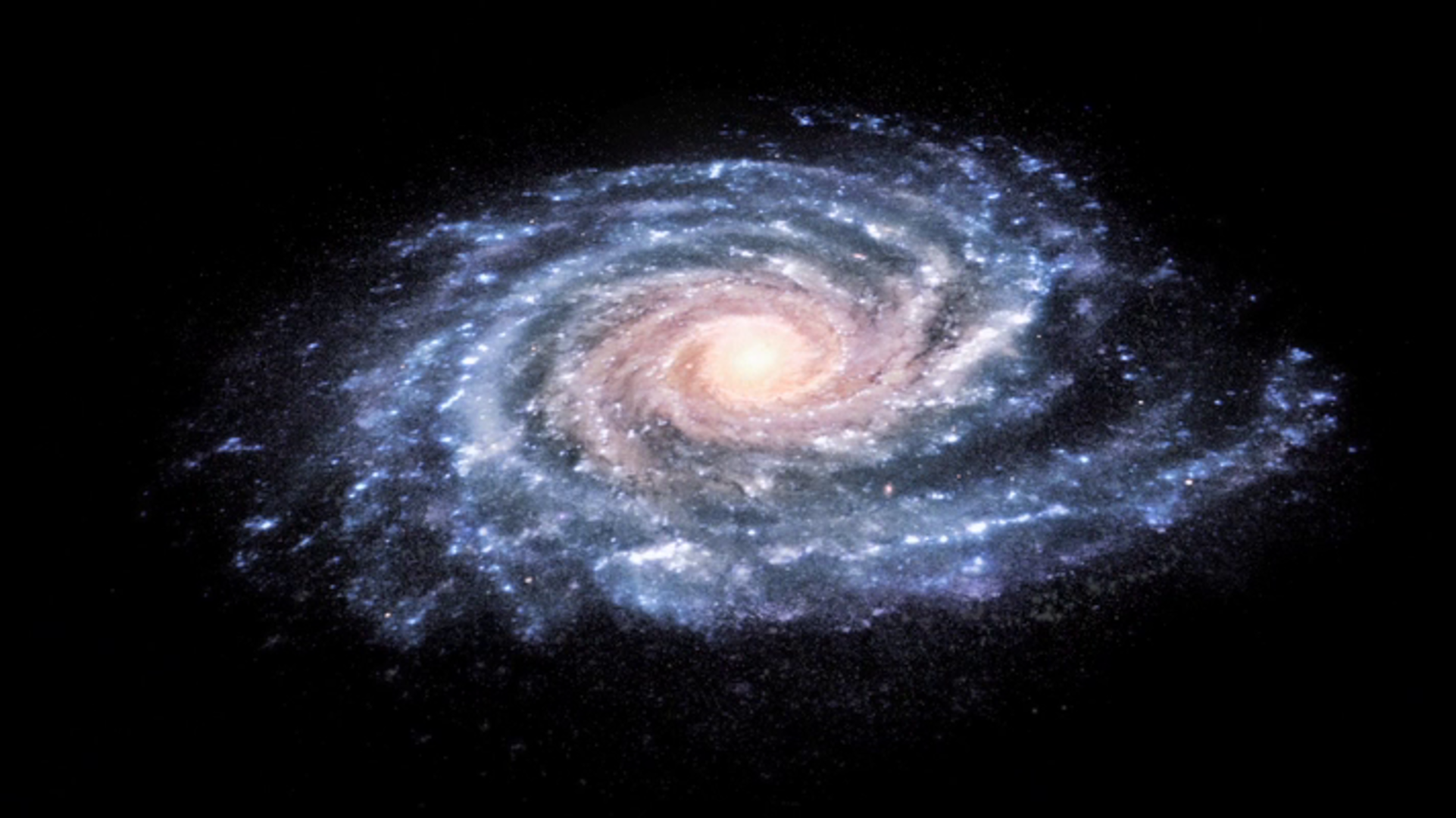 [Speaker Notes: A galaxy is a cluster of stars, dust and gases that are held together by gravity.]
What is a moon?
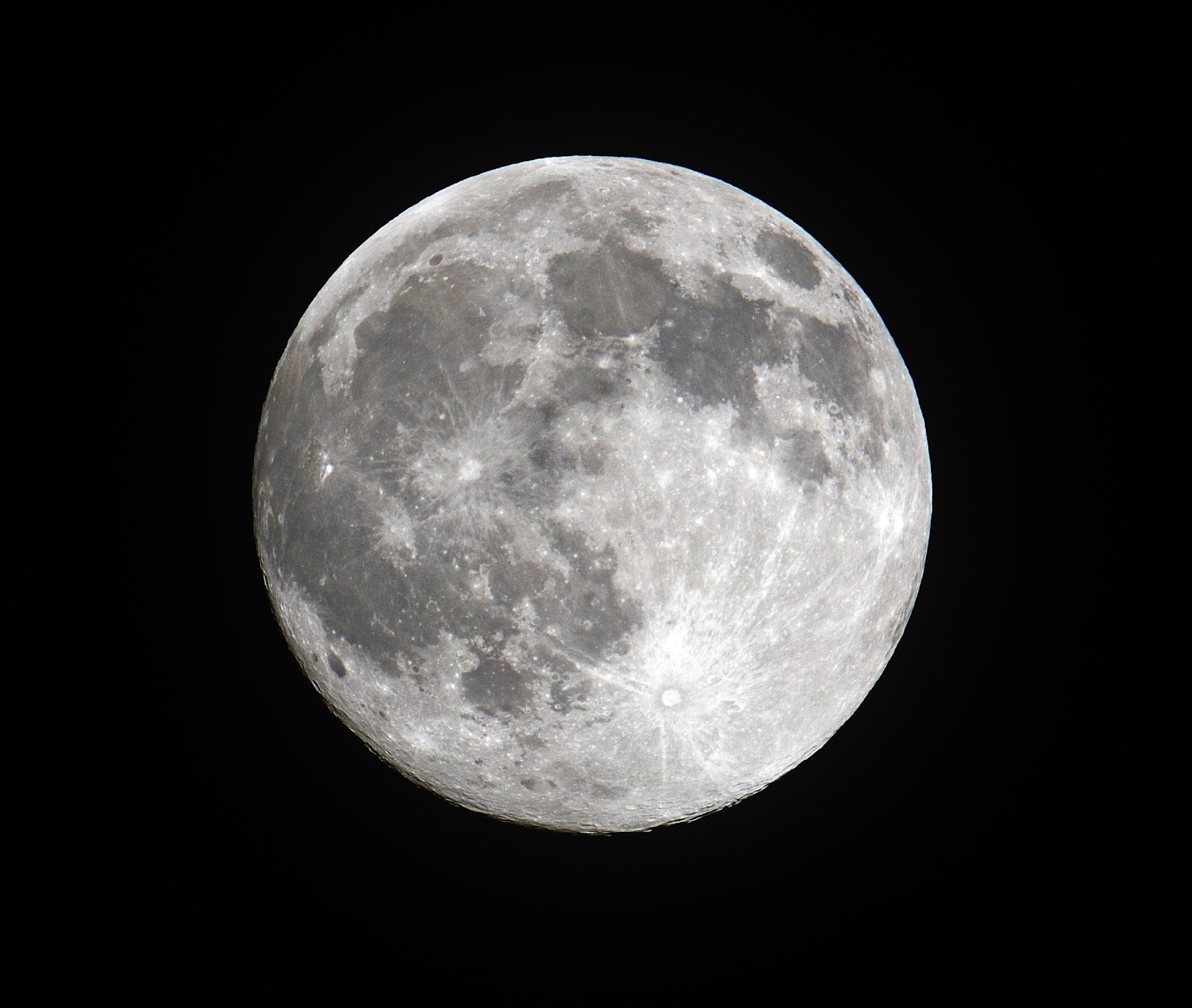 [Speaker Notes: What is a moon?

[A moon is an object that revolves around a planet and reflects light from the sun.]]
What makes up the universe?
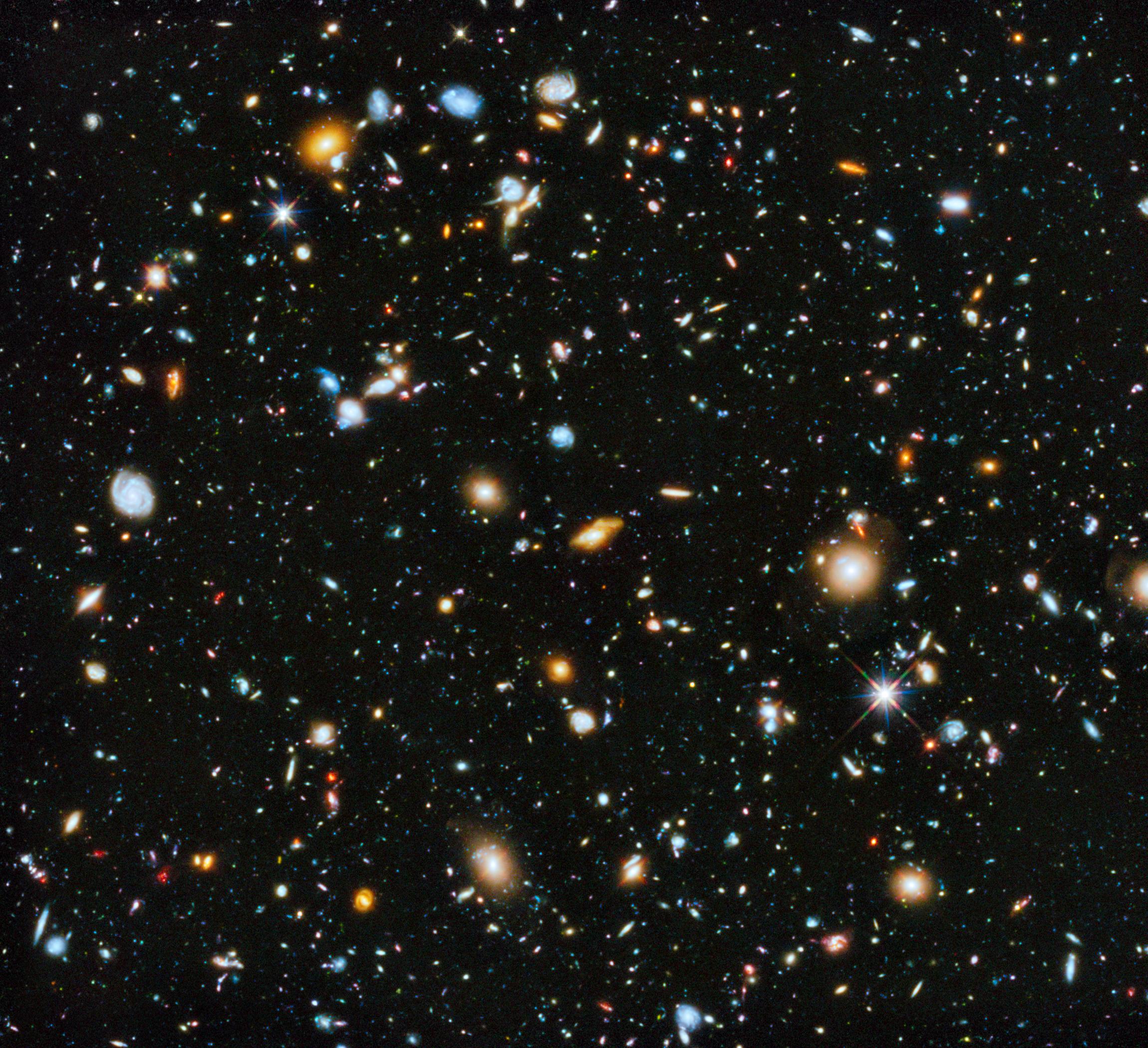 [Speaker Notes: What makes up the universe?

[The universe is all of space and everything in it including the solar system, stars, planets, moons, etc.]]
Space Exploration
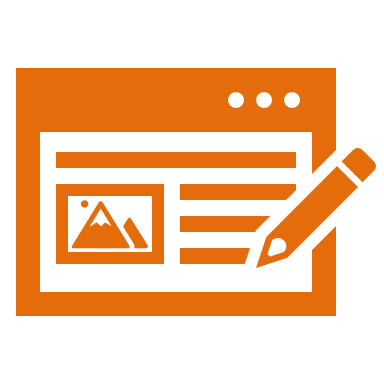 [Speaker Notes: Now that we’ve reviewed, let’s define our new term, space exploration.

Feedback: Using cues, such as on this slide, helps prepare students for what is coming up next in the lesson. This is important especially for students who may struggle with new vocabulary instruction.]
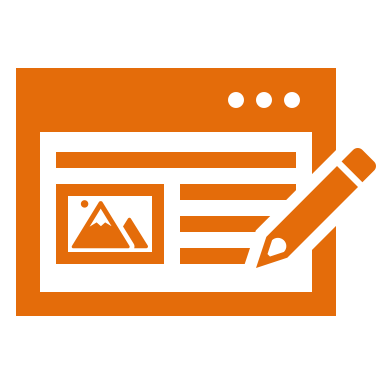 Space Exploration: use of space technology and physical missions to get information and improve our understanding of earth, the solar system, and space
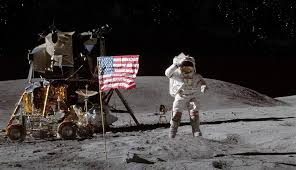 [Speaker Notes: Space exploration is the use of space technology and physical missions to gather information and improve our understanding of earth, solar system, and space.]
[Speaker Notes: Now let’s pause for a moment to check your understanding.]
What is space exploration?
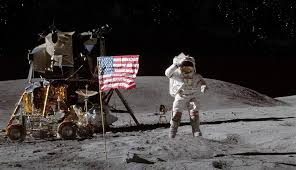 [Speaker Notes: What is space exploration?

[Space exploration is the use of space technology and physical missions to get information and improve our understanding of earth, the solar system, and space.]]
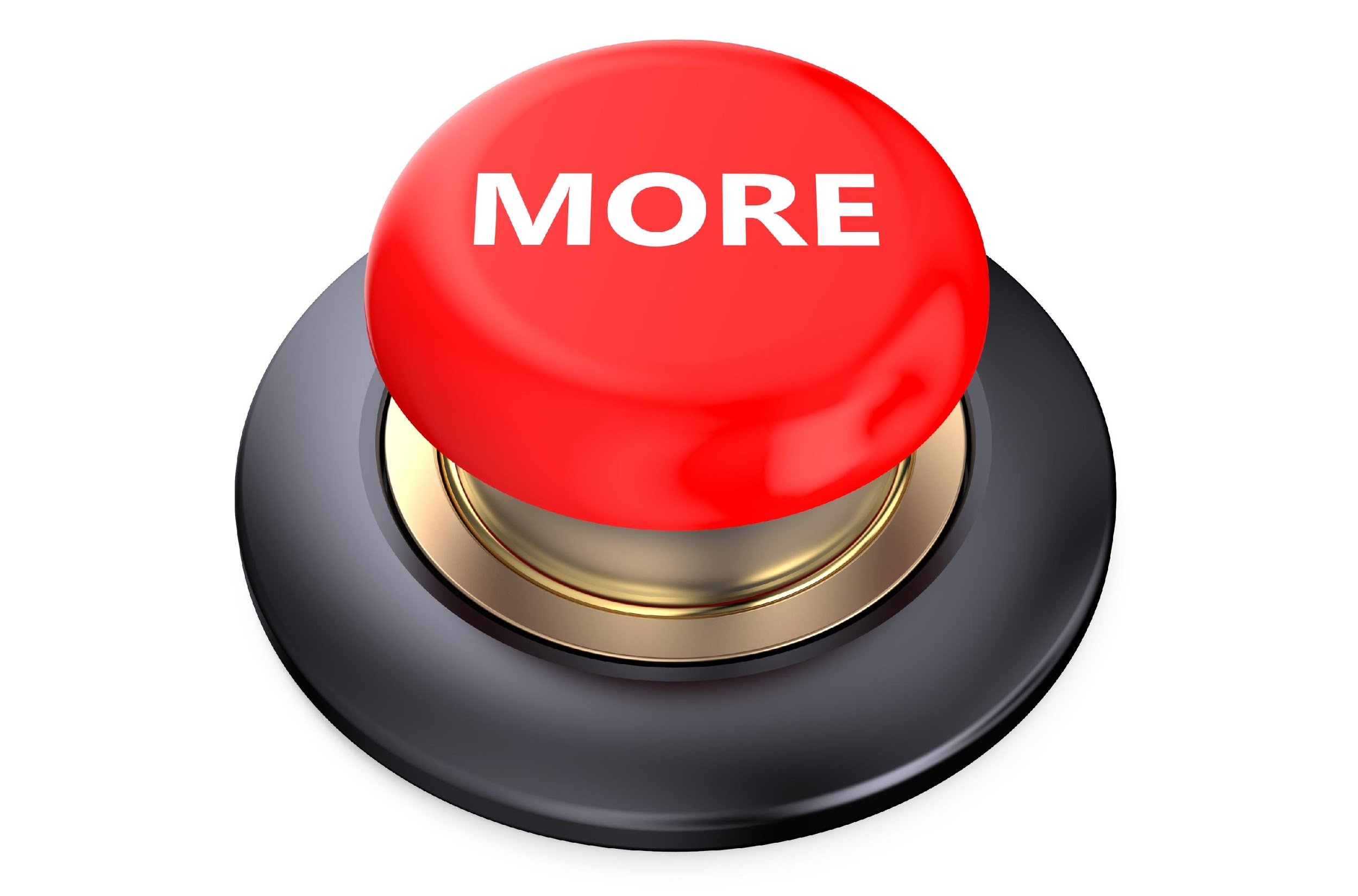 [Speaker Notes: That is the basic definition, but there is a bit more you need to know.]
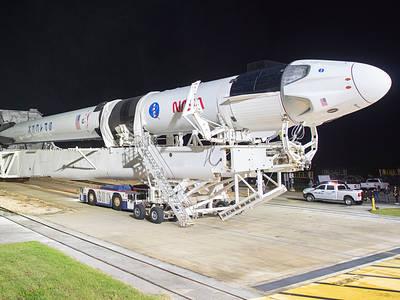 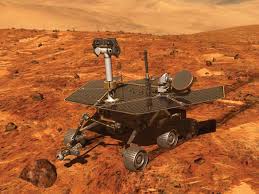 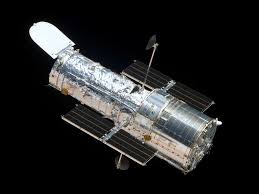 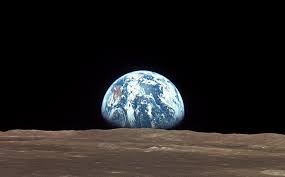 [Speaker Notes: There have been many instances of space exploration, we will focus on some of the big events over the past sixty years.]
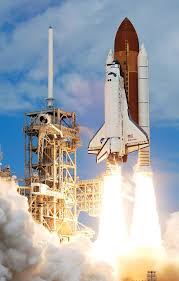 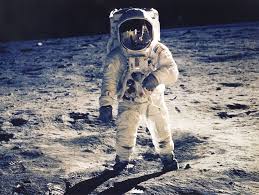 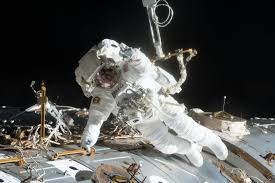 [Speaker Notes: And people who have completed various missions to space.]
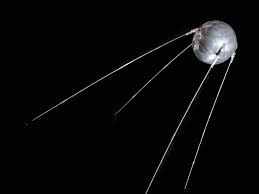 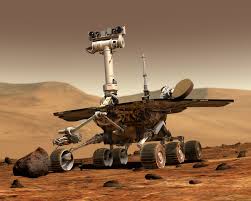 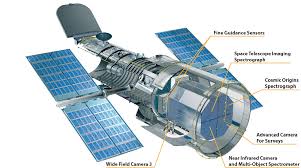 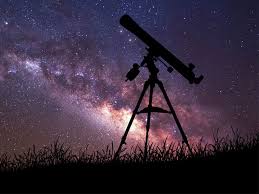 [Speaker Notes: These different instances of space exploration included specially designed and space technology.]
[Speaker Notes: Now let’s pause for a moment to check your understanding.]
What is space exploration?
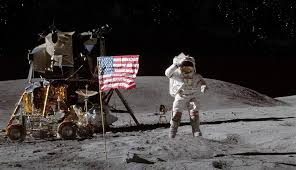 [Speaker Notes: What is space exploration?

[Space exploration is the use of space technology and physical missions to gather information and improve our understanding of earth, solar system, and space.]]
Space exploration involves both specially designed ___________ and people who have completed various __________ to space.
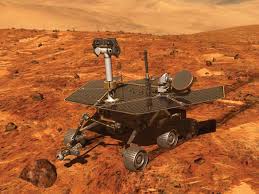 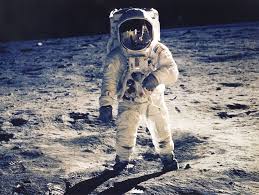 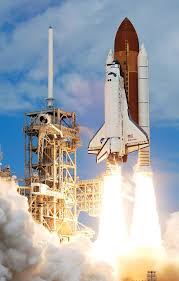 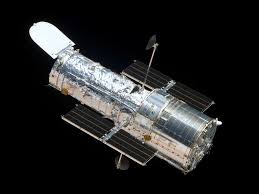 [Speaker Notes: Space exploration involves both specially designed ___________ and people who have completed various __________ to space.]
Space exploration involves both specially designed technology and people who have completed various missions to space.
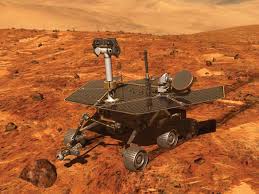 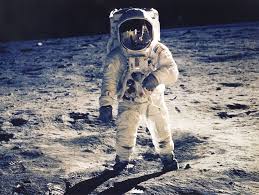 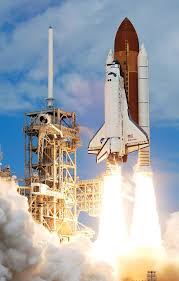 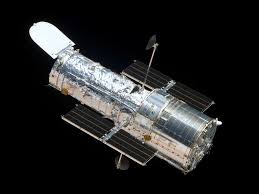 [Speaker Notes: Space exploration involves both specially designed technology and people who have completed various missions to space.]
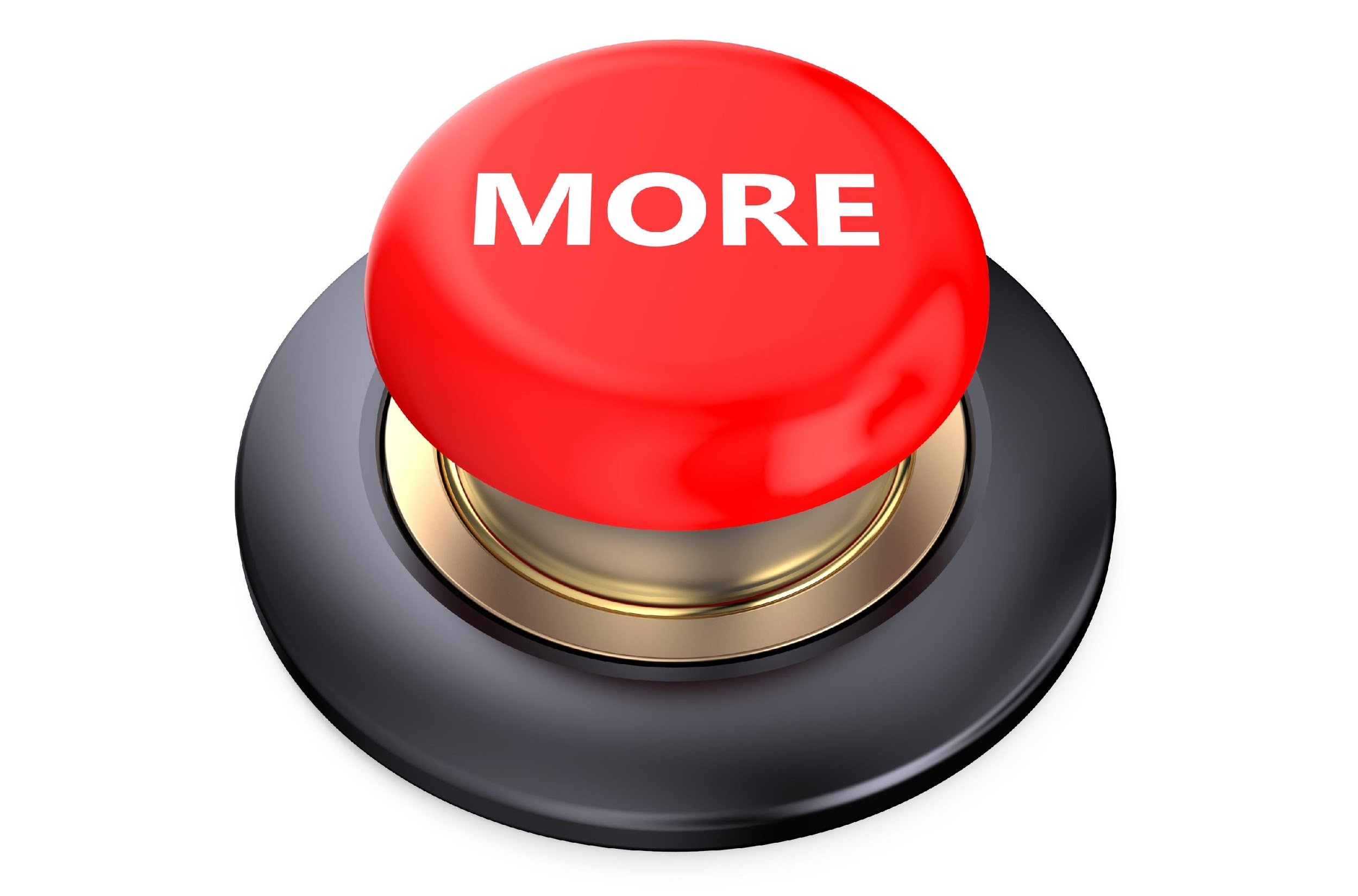 [Speaker Notes: Let’s dive deeper into space exploration.]
First satellite to space
[Speaker Notes: Here we will introduce the some of the key events in space exploration.]
Sputnik 1: the first satellite successfully launched into space and would orbit the earth
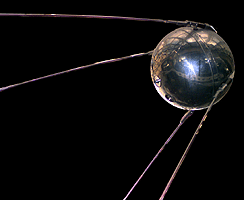 1957: Soviet Union
[Speaker Notes: Sputnik was the  first satellite successfully launched into space and would orbit the earth. Sputnik 1 was launched by the soviet union on October 4, 1957.]
First satellite to space
First man in space
Yuri Gagarin: a soviet cosmonaut, was the first person to enter space. He manned the Vostok 1 spacecraft on April 12, 1961.
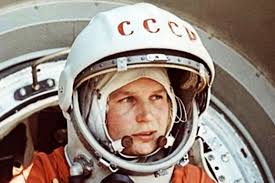 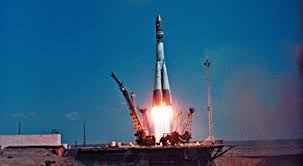 [Speaker Notes: Yuri Gagarin a soviet cosmonaut, was the first person to enter space. He manned the Vostok 1 spacecraft on April 12, 1961. He spent a total of 108 minutes in space.]
First satellite to space
First person in space
Moon landing
[Speaker Notes: Feedback: Visuals such as this are a terrific way to help students to organize their new knowledge with pictures and key words as we continue to build this knowledge.]
Apollo 11: a U.S mission that resulted in the first lunar landing. The three person crew, Neil Armstrong, Buzz Aldrin, and Michael Collins, safely landed on the moon on July 20, 1969.
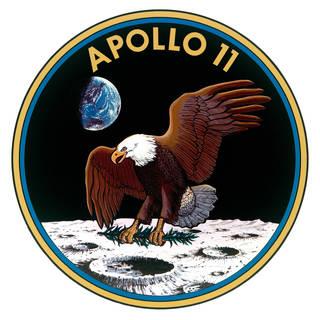 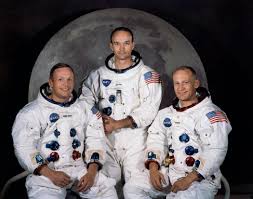 "...one small step for a man, one giant leap for mankind"
[Speaker Notes: Apollo 11 was a U.S mission that resulted in the first lunar landing. The three person crew, Neil Armstrong, Buzz Aldrin, and Michael Collins, safely landed on the moon on July 20, 1969.]
First satellite to space
First person in space
Moon landing
International  Space Station
International Space Station: an artificial satellite, launched on November 20, 1998, on which astronauts can stay and visit. It is used for research and space exploration.
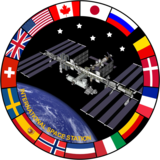 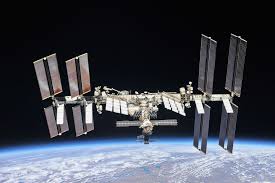 [Speaker Notes: The international space station was an artificial satellite, launched on November 20, 1998, on which astronauts can stay and visit. The ISS is an international effort with 239 astronauts having visited since its launch.]
First satellite to space
First person in space
Moon landing
International  Space Station
First orbit of Mercury
MESSENGER: an unmanned spacecraft, launched in 2004 that successfully completed an orbit of Mercury on March 17, 2011.
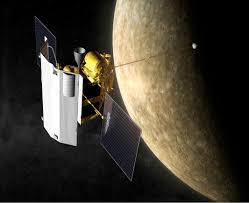 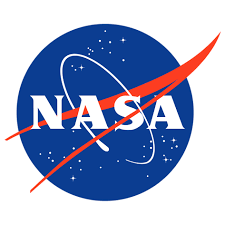 [Speaker Notes: The messenger was an unmanned spacecraft that was launched in 2004 that successfully completed a complete orbit of Mercury on March 17, 2011.]
First satellite to space
First person in space
Moon landing
International  Space Station
First orbit of Mercury
Land on Mars
Mars 2020: launched on July 30, 2020, this unmanned NASA rover landed on Mars in February 2021.
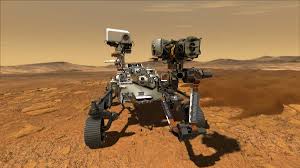 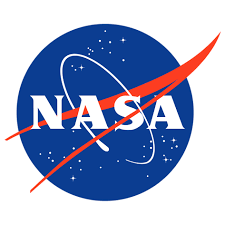 [Speaker Notes: Mars 2020 is an ongoing mission- launched on July 30, 2020, this NASA rover is landed on Mars on February 18th, 2021. The planned mission is that the rover stay on Mars for 697 days.]
[Speaker Notes: Now let’s pause for a moment to check your understanding.]
What is space exploration?
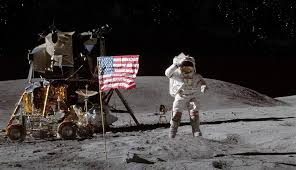 [Speaker Notes: What is space exploration?

[Space exploration is the use of space technology and physical missions to gather information and improve our understanding of earth, solar system, and space.]]
________  was the first satellite successfully launched into space and would orbit the earth.
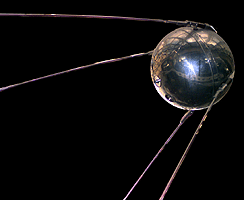 [Speaker Notes: _____________ was the first satellite successfully launched into space and would orbit the earth. Sputnik 1 was launched by the soviet union on October 4, 1957.]
Sputnik 1 was the first satellite successfully launched into space and would orbit the earth.
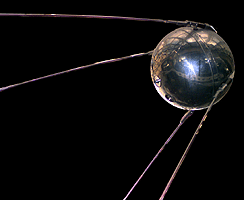 [Speaker Notes: Sputnik 1 was the first satellite successfully launched into space and would orbit the earth. Sputnik 1 was launched by the soviet union on October 4, 1957.]
Who was the first person to successfully enter space?
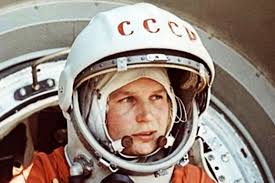 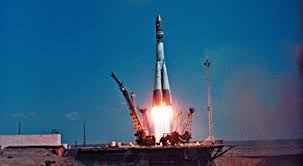 [Speaker Notes: Who was the first person to successfully enter space?

[Yuri Gagarin a soviet cosmonaut, was the first person to enter space. He manned the Vostok 1 spacecraft on April 12, 1961. He spent a total of 108 minutes in space]]
What was the Apollo 11 mission?
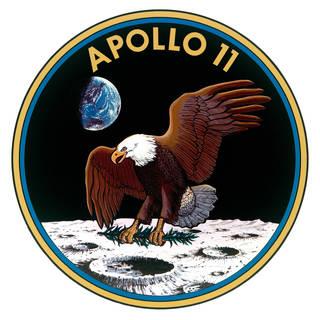 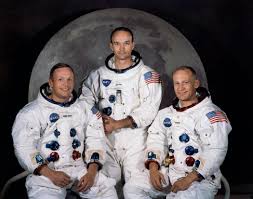 "...one small step for a man, one giant leap for mankind"
[Speaker Notes: What was the Apollo 11 mission?

[Apollo 11 was a U.S mission that resulted in the first lunar landing. The three person crew, Neil Armstrong, Buzz Aldrin, and Michael Collins, safely landed on the moon on July 20, 1969.]]
What is the International Space Station?
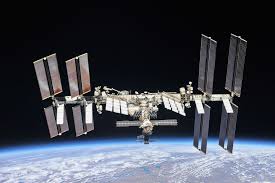 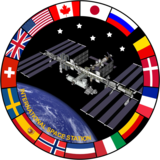 [Speaker Notes: What is the International Space Station?

[The International Space Station an artificial satellite, launched on November 20, 1998, on which astronauts can stay and visit. The ISS is an international effort with 239 astronauts having visited since its launch. It is used for space exploration and research.]]
MESSENGER is an an unmanned spacecraft that successfully completed an orbit of _______ in 2011.
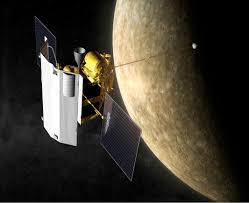 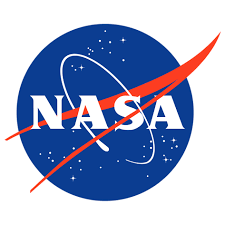 [Speaker Notes: MESSENGER is an an unmanned spacecraft that successfully completed an orbit of _______ in 2011.]
MESSENGER is an an unmanned spacecraft that successfully completed an orbit of Mercury in 2011.
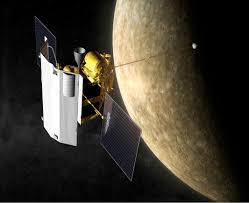 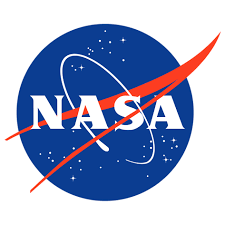 [Speaker Notes: MESSENGER is an an unmanned spacecraft that successfully completed an orbit of Mercury in 2011.]
What is Mars 2020’s mission?
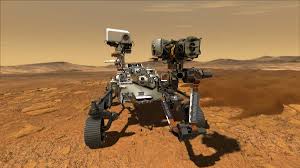 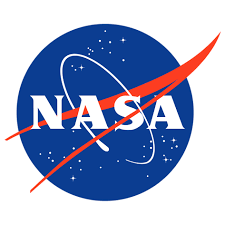 [Speaker Notes: What is Mars 2020’s mission?

[Mars 2020 is an ongoing mission- launched on July 30, 2020, this NASA rover is expected to land on Mars in February 2021. It is planned to land in the Jezero crater on February 18.]]
Remember!!!
[Speaker Notes: So remember!]
Space Exploration: use of space technology and physical missions to gather information and improve our understanding of earth, solar system, and space
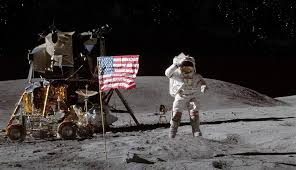 [Speaker Notes: Space exploration is the use of space technology and physical missions to gather information and improve our understanding of earth, solar system, and space.]
Simulation Activity
Solar System Exploration
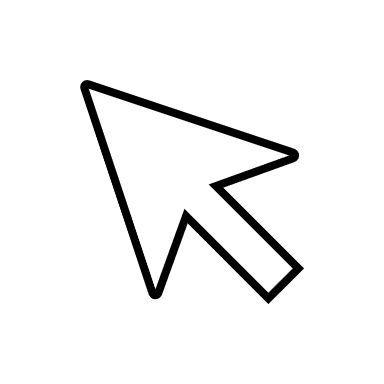 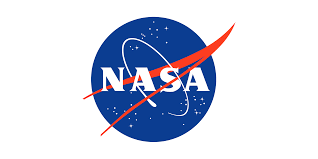 Click on the simulation above to explore our Solar System.
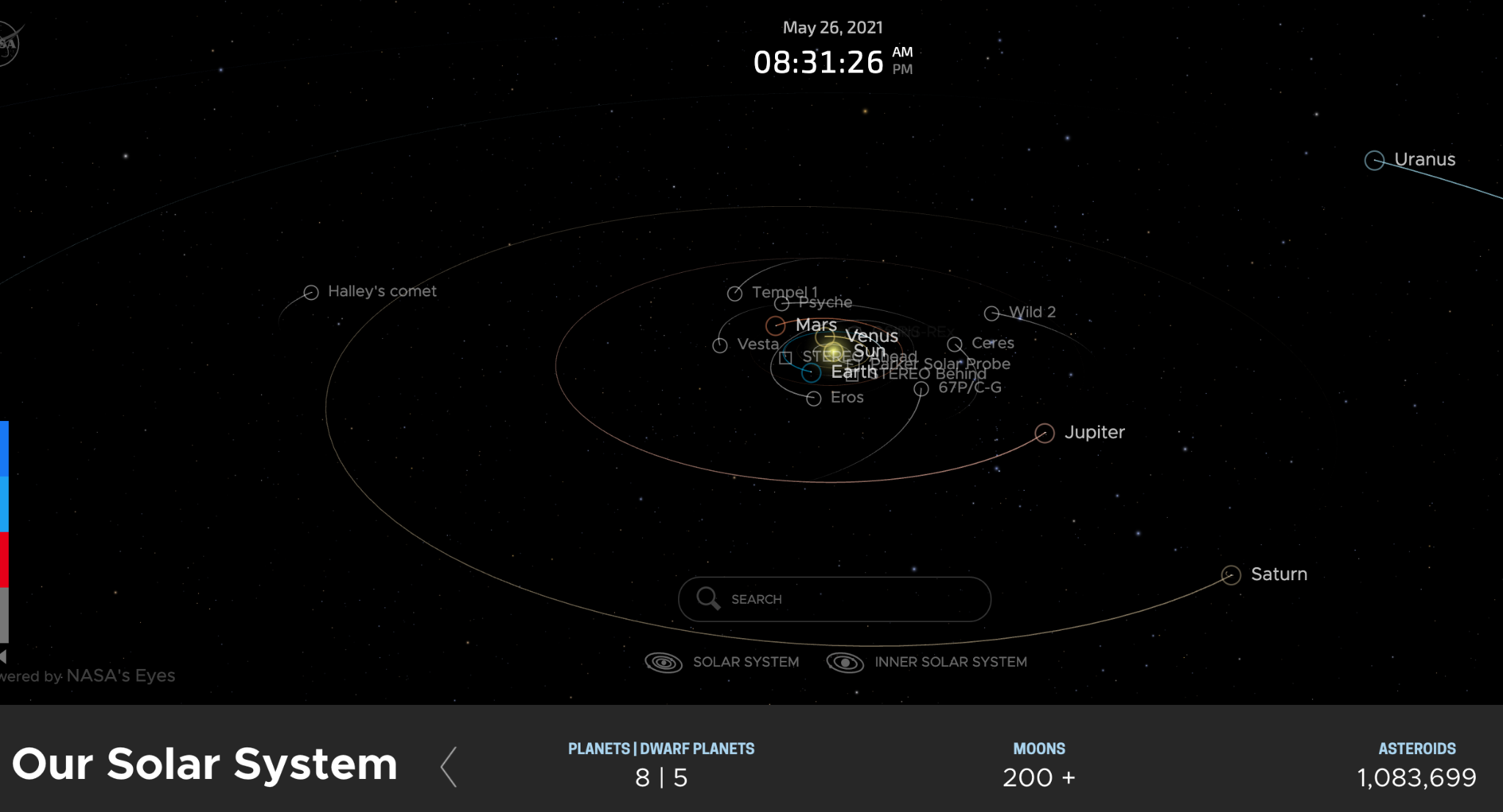 [Speaker Notes: Feedback: Providing a simulation activity is a great way to make science thinking visible. In this simulation, students have the opportunity to explore the solar system and build their conceptualization of the vastness of the solar system.]
Big Question: How to do changes in our technology and exploration of efforts affect our knowledge of the earth and our solar system?
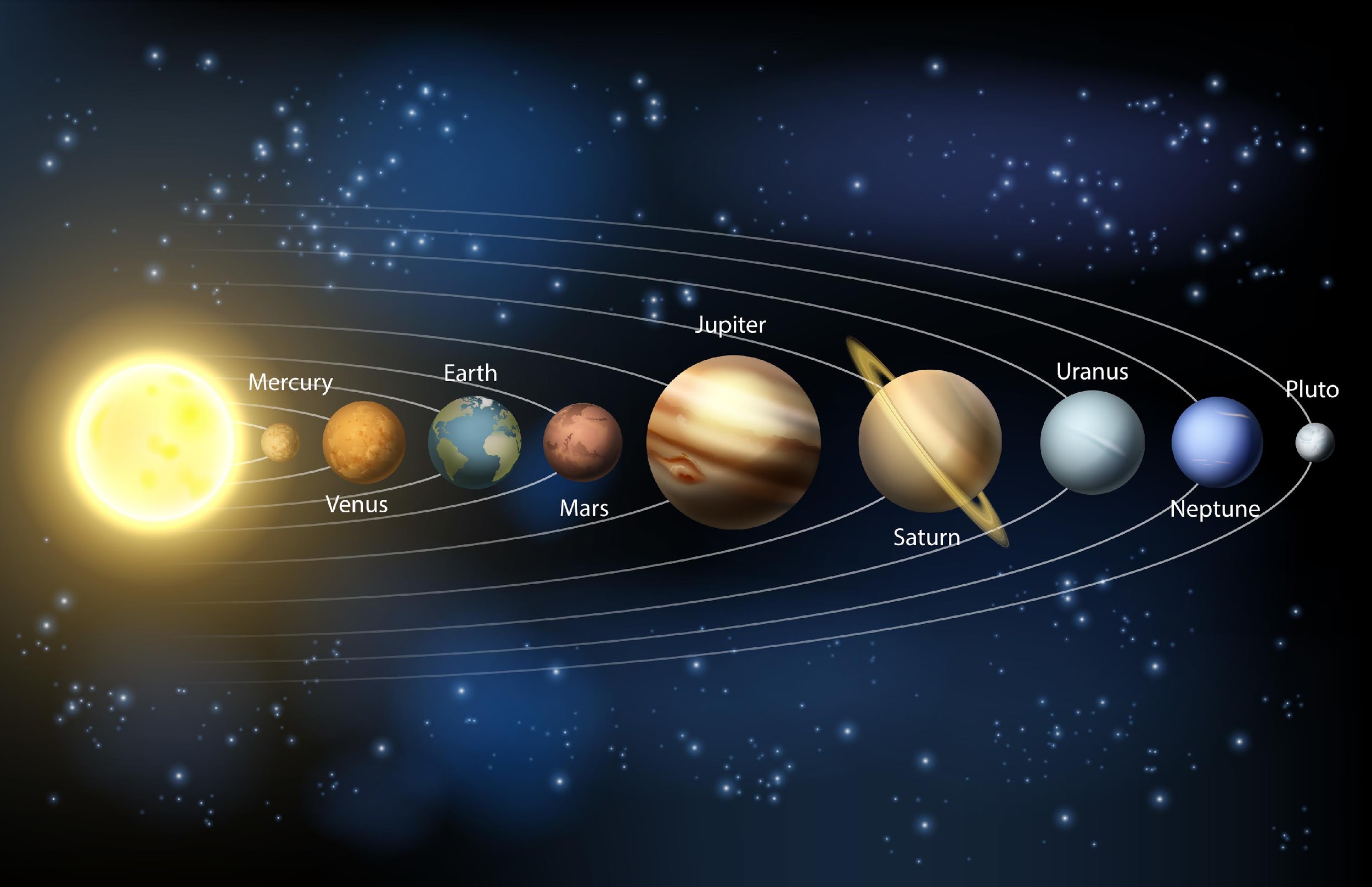 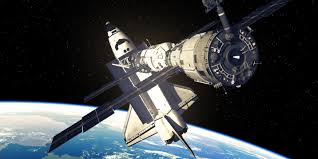 [Speaker Notes: Explicit cue to revisit the big question at the end of the lesson:  Okay everyone.  Now that we’ve learned the term, let’s reflect once more on our big question.  Was there anything that we predicted earlier that was correct or incorrect? Do you have any new hypotheses to share?]
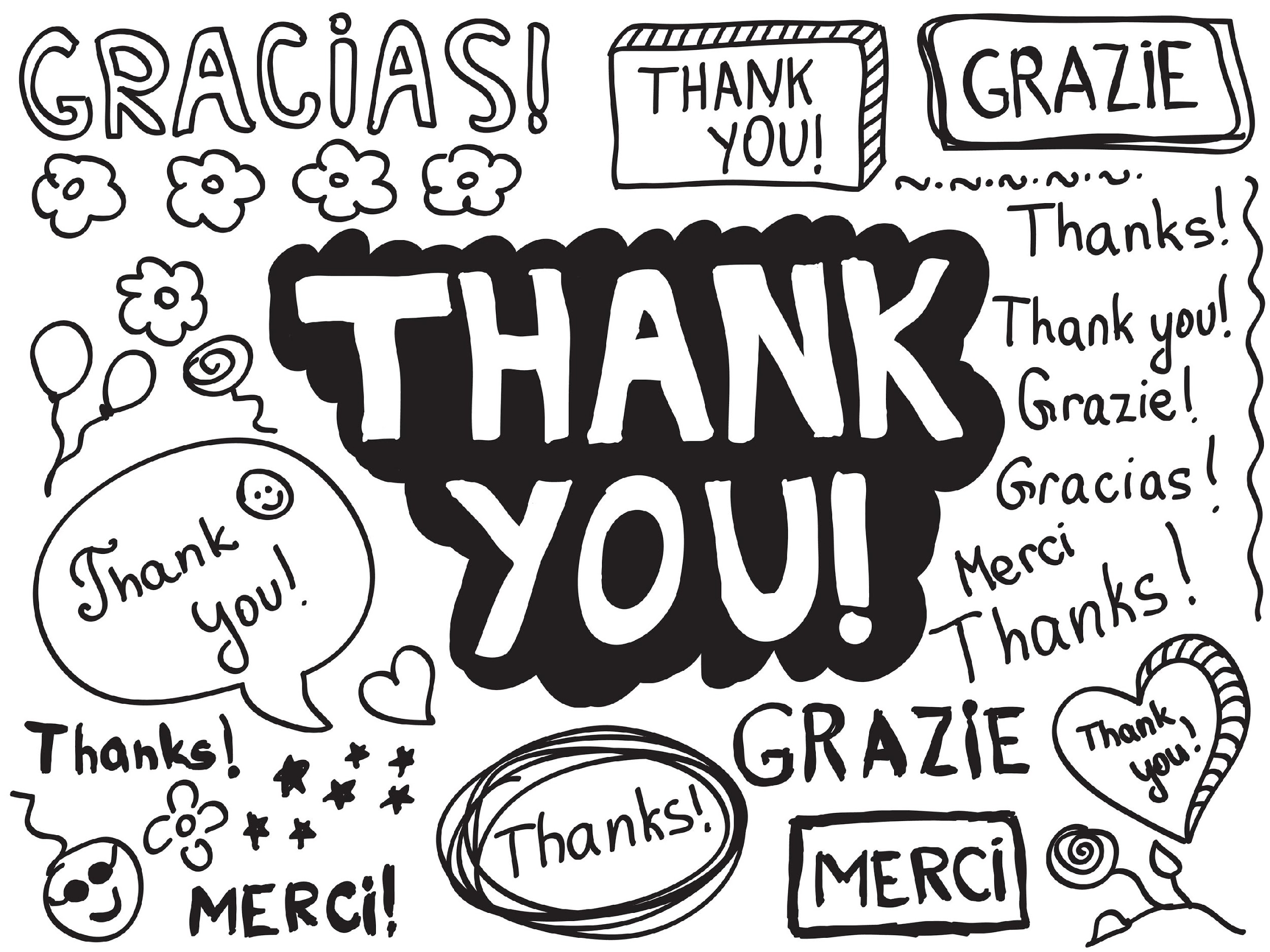 [Speaker Notes: Thanks for watching, and please continue watching CAPs available from this website.]
This Video Was Created With Resources From:
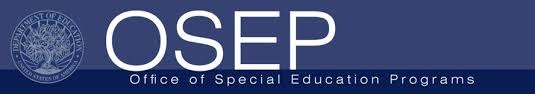 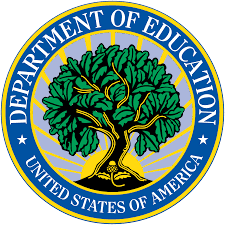 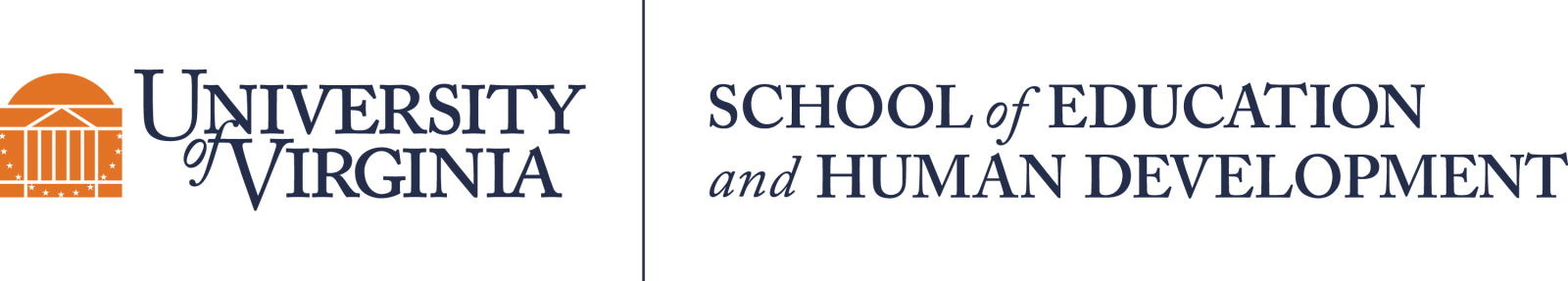 Questions or Comments

 Michael Kennedy, Ph.D.          MKennedy@Virginia.edu 
Rachel L Kunemund, Ph.D.	             rk8vm@virginia.edu